مديريت ذهن
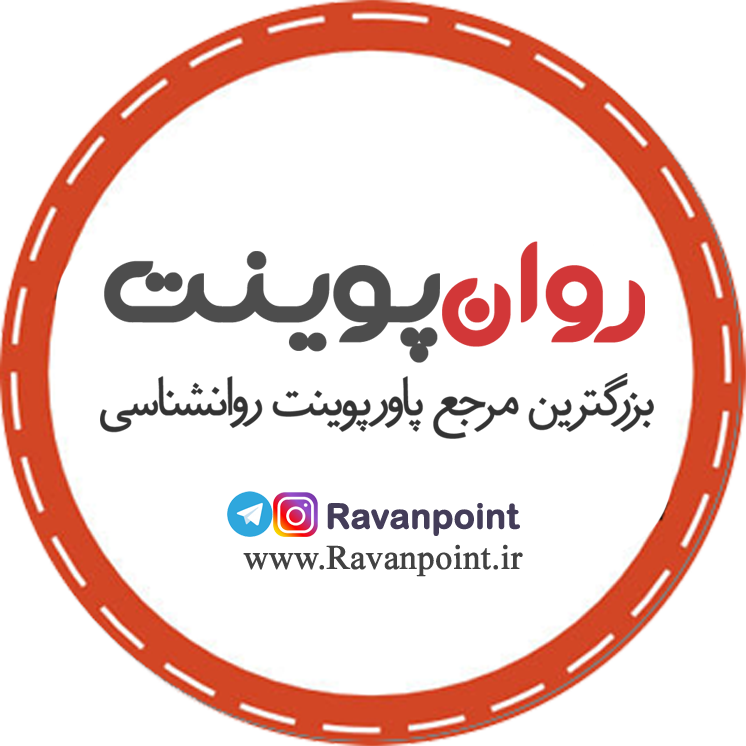 هر موجود دارای بعدی نا مشهود و غیر مادی موسوم به ذهن است.
تعريف ذهن :

فهم – دريافت – ياد – هوش – قوه ي باطني که مطالب را به ياد نگه مي دارد.
ذهن سه بخش دارد :
هوشيار= آگاه به تمام وقايع بيرونی .قلمرو دست يِافتنی
نیمه هوشيار=تجربیات ذهنی و عاطفی فرد 
نا خوداگاه=ذهن باطن جایی که حقیقت شخصی فرد ظاهر میشود.قلمرو دست نيافتنی(الگوهای کهن)
خود اگاه محيط را پايش می کند و بدان مسلط است
نا خود اگاه اطلاعاتی را ذخيره دارد که از سلطه هوشياری خارج است و از طريق تکانه يا لغزش بدان آگاه می شويم
اندکي در مورد فيزيولوژي اعصاب :


قشر مخ يا کورتکس نو : از ويژگي هاي موجود انساني و بعضي انواع پستانداران مثل ميمون است.
جايگاه  فراگردهايي همچون مفهوم سازي ، تعقل و استدلال است.
هیپوتالاموس= صفحه کلید مرکزی تنظیم کننده بدن

زیر هیپوتالاموس= هیپوفیز

لیمبیک: جایگاه عواطف و احساسات که هیپوتالاموس را احاطه می کند. 

هیپوتالاموس – هیپوفیز – لیمبیک= 
LIMBIC SYSTEM
محرک های قسمت لیمبیک باعث می شود یک سری نوروپتید را هیپوتالاموس آزاد کند.


نوروپپتید ها باعث ترشح هورمون های هیپوفیز می شود که خود در غدد درون ریز فعالیت ویژه ای را آغاز می کند مثل تیموس یا غدد فوق کلیوی.
در سر تا سر بدن گیرنده هایی وجود دارد.


 در دستگاه ی گوارش برای نوروپپتید های آزاد شده توسط استرس گیرنده هایی وجود دارد. 

حتی بر روی لنفوسیت ها هم این گیرنده ها وجود دارد پس بر روی سیستم ایمنی نیز اثر دارد.
ولی نکته ی جالب این است که بین مغز و دستگاه عصبی یک شبکه ی ارتباطی 2 طرفه وجود دارد. 

حتی پیام های شیمیایی  بر دستگاه عصبی و حالات روانی مغز اثر دارد.
:سيستم ليمبيک يا سامانه عصبی احساسی

تنظيم هيجان ها و رفتارهاي غريزي است.
فشارها را کنترل ميکند.
دفاع بدن را افزايش ميدهد.
شفاي بيماري تسهيل مي کند.
تالاموس و هيپوتالاموس :  )بخشي از مغز ليمبيک) 
رفتارهاي مادرزادي و عملکردهاي فيزيولوژيک ما را اداره ميکند.
ليمبيک سيستم( مغز آرام ) :
منشاء تمام توانايي هاي فوق عادي را بايد در موقعیت ميانی  مغز (لیمبیک سیستم )جست و جو کرد.
ذهن در بارداری
خاطرات کودکی
حاملگی نا خواسته
تغييرات جسمی
القائات ديگران
خواب های نا خوشايند
از  دست دادن شغل و استقلال
ترس از زايمان
وقتی ذهن اشفته است:
 تحت تاثيرهر نيرويی قرار می گيرد
هر سخنی در آن اثر می گذارد
 (هر گاه مادر آگاهی و شناخت در زمينه زايمان ندارد ارام و قرار ندارد و...........)
وقتی ذهن تحت کنترل است
جسم همه ی مسئو ليت ها 
را به عهده می گیرد !
از جمله توصیه های پیشنهاد شده در تحریک مثبت لیمبیک سیستم:
عشق
هم دردی
پاکیزگی
دستگیری و صدقه دادن
آیین مذهبی
احترام گذاشتن
واقع بین بودن
اعتدال و خویشتن داری در مورد الکل و روابط جنسی
سادگی
و اجتناب از:
خشم
خشونت
گفتار تند
غیبت
منیت
قضاوت کردن
غبطه خوردن
خود پسندی
درمان:
یکپارچگی امواج مغز از طریق روش های آرام سازی  ت

در سیستم لیمبیک به جای سوخت و ساز استرس، آرامش و رضایت را متابلیزه کنیم

البته شیوه ی ارزیابی بیمار نیز بسیار مهم است.
مدیریت:استفاده به موقع از هر چیز برای رسیدن به هدف
باید مدیریت را از خود شروع کرد
1. خود باوری:
     خودشناسی
     خودسازی

2. خود باروری
خود شناسی
انسان بايد به دنيای ناشناخته ی خود هدايت شود تا از طريق خود شناسی به مسير درست زندگی دست يابد 
تعريف: برداشتی که فرد نسبت به ماهيت فيزيکی ،روانشناختی و ساختارهای اجتماعی از قبيل باورها و ايده های خويش دارد
نکته
اصلی ترین کار کدگذاری صحیح در باور شما میباشد . زیرا چنان که مطلبی در باور شما بنشیند به راحتی و به سرعت به عمل تبدیل میشود.
 پس بهتر است باور های خود را اصلاح کنیم چرا که میزان آگاهی ما را عملکرد های ما مشخص می کند*!
# سلامت رفتار والدین
* عوامل آسیب زننده به رفتار سالم می تواند شامل موارد زیر باشد:
1.کمبود خاطرات خوش در کودکی 
الف) نا اگاهی و بی توجهی والدین به اهمیت دوران کودکی
ب) فراموش  کردن خاطرات خوش و حفظ خاطرات بد
2.فشار مالی در طی دوران رشد:
کودکی/نوجوانی/تحصیلات عالی/پیدا کردن شغل مناسب/بلند پروازی های غیر منطقی و دور از دسترس/ورشکستگی ها/...
3.تغییرات محیطی و فرهنگی:
زلزله/جنگ/مهاجرت/انقلاب/سیل/... 
4.تغییرات جسمی.
هدف
.توجه عمیق تر به موهبت“بارداری“
تغییر نگرش بنیادی در خصوص تجربه ی دوران بارداری از“دوران سخت و وحشتزا ” به کسب خاطرهای ”شیرین و بیادماندنی“!
.یافتن فرصتی دوباره برای نوشدن و کامل تر شدن والدین با قبول ”مسوولیت“ مراقبت و رشد فرزند!
. ارایه راه های عملی برای هر چه با کیفیت تر و استثنایی تر گذراندن این دوره!
کمک به مادر و همچنین پدر تا لایه ی وجودی خود را مورد بررسی قرار دهد .
بازنگری کلی نسبت به باورهای نادرست و عملکردهای افراطی و تفریطی خود در این دوران نماید.
مدیریت کوانتومی چیست؟
نگاه کوانتومی
تفکر کوانتومی
احساس کوانتومی
EMOTION    :
حالتی احساسی شامل تفکرات ، تغییرات فیزیولوژیکی و رفتار ناشی از آن.
هوش هیجانی چیست ؟


مجموعه ای از توانمندی ها ، کفایت ، شایستگی و مهارت 
فرد برای موفق شدن در مواجهه با نیازها و تمنا های محیطی و استرس های موجود ، (سازگار با محیط)
انواع هوش هیجانی
1-هوش درون فردی

2-هوش بین فردی

3-انطباق پذیری

4-کنترل استرس

5-خلق عمومی
هوش درون فردی : خود آگاهی هیجانی ، جسارت ورزی ، احترام به خود و استقلال 

هوش بین فردی : همدلی ، روابط بین فردی و مسئولیت پذیری 

انطباق پذیری : حل مسئله و واقعیت سنجی و انعطاف پذیری 

 کنترل استرس : تحمل استرس و کنترل تکانه 

خلق عمومی : خوشحالی و خوش بینی 


یکی از عناصر حیاتی و اصلی هوش هیجانی این است که آگاه باشیم چگونه هیجانات و حالات عاطفی ما بر روی افکار و رفتارمان تأثیر می گذارند
سازگاری چیست؟
سازگاری عبارت است ازایجاد تعادل و هماهنگی رفتار فرد با محیط ، به گونه ای که ضمن حفظ تعادل روانی ، در ایجاد ارتباط با تغییرات و دگرگونی های محیط خویش نیز به تطابقی مفید و سازنده دست یابد.
خصوصیات افراد سازگار
از ویژگی های مثبت افراد سازگار آفرینندگی و شکوفایی استعدادها پذیرش واقعیت های اجتماعی است.

- افراد سازگار نسبت به توانایی های خود واقع بین هستند ، یعنی توانایی های خود را بیش از آنچه هست ، ارزیابی نمی کنند ، در عین حال این توانایی ها را دست کم نمی گیرند.

- شخص سازگار انعطاف پذیر است و می تواند انگیزه ها و هدف هایش را در صورت نیازتغییر دهد.
فرد سازگار کسی است که بین خواسته ها و تمایلات وضع موجود و وضع او هماهنگی و هم خوانی وجود داشته باشد.
- فرد سازگار کسی است که صفات و ویژگی های گوناگون او به هم در ارتباط هستند . سازگاری کامل وجود ندارد، ولی سازگاری مطلوب هنگامی رخ می دهد که بین آن چه راجع به خود می اندیشد با آن چه دیگران درباره او می اندیشند ارتباط منطقی وجود داشته باشد. 

- فرد سازگار کسی است که نیاز ها ، افکار و عواطف دیگران را بشناسد و پاسخ و واکنش های متناسب از خود نشان دهد.
فرد سازگار کسی است که اطمینان دارد می تواند رفتار و هیجانات خود را کنترل نماید.

افراد سازگار به قدر و ارزش خود آگاهند و می دانند که مورد قبول اطرافیان واقع می شوند ، آنها به راحتی می توانند روابطی نزدیک و رضایت بخش با افراد دیگر برقرار کنند.

- انسان های سازگار از عزت نفس و اعتماد به نفس بیشتری برخوردارند.
انسان های سازگار زندگی را دوست دارند و زندگی در وجودشان جاری است.

فرد سازگار در حیطه ی شغلی خود موفق است و در کاری که به عهده گرفته شایستگی لازم را از خود نشان می دهد و لزومی نمی بیند که شغل خود را مرتب تغییر دهد.

- فرد سازگار می توانند با مشکلات مواجه شوند و درباره آنها بیندیشند و تصمیم بگیرند و عمل کنند.
- فرد سازگار مقدار معینی از اضطراب را می پذیرد و طبعا وقتی وجود اضطراب را بپذیریم به استفاده از روش های مکانیزم دفاعی جهت توجیه منطقی رفتار خود کمتر نیاز داریم. 

- فرد سازگار از روش های کاهش تعارض و ناکامی آگاه است و آنها را عاقلانه مورد تجزیه و تحلیل قرار داده و راه حل منطقی برایشان پیدا می کند.
انسان های سازگاردر فعالیت ها و مسئولیت های اجتماعی مشارکت فعال دارند و فرایند جامعه پذیری درآنها به شکل سالم صورت می گیرد.



بنابراین چون ریشه رفتارهای نابهنجار کودکان و نوجوانان و انحرافات و بزهکاری ها را باید در سنین اولیه کودکی در خانواده جستجو کرد ، بر همین اساس والدین افراد سازگار از بهداشت روانی بالایی برخوردارند.
عوامل مؤثر در مديريت ذهن
مقابله با ترس:
         شناخت ترس :
ترس واقعيت دارد و ما مجبور هستيم براي به زانو در آوردن آن در ابتدا وجودش را بشناسیم و بپذیریم.
                  مهار ترس:
از طريق تلاش – کوشش – حرکت
                  اميد با عمل:
اميد ، ايمان و اعتقاد نيروي خلاقه و سازنده اهداف بشرند.
عوارض ترس:
دشمن شماره يک موفقيت
تحليل انرژي و کارايي
ابتلا به بيماري
کوتاهي عمر
ترس نوعي عفونت رواني / ذهني است .
بيشتر ترسها از تخيلات منفي سرچشمه مي گيرند
اضطراب
معمولا اضطراب در اثر نا آگاهی و بودن در تاریکیست.   

افراد با افزایش نور اگاهی به مقدار قابل توجهی میتوانند از اضطراب خود کم کنند.
اعتماد به نفس

ترس را از ميان ببريد تا اعتماد به نفس حاصل آيد.
(هيچکس با اعتماد به  نفس از مادر زاده نشده )
از طریق آموزش مادربه خود کارآمدی می رسیم.(self  (efficacy
باید پاسخ فیزیولوژی به ترس را کاهش دهیم
رفتار با تغییر نگرش ایجاد میشود و تغییر نگرش نیاز به مهارت دارد
فقط دانش کارساز نیست امروزه تاکید بر mental skills  است
اعتماد به نفس چگونه به دست مي آيد :
اطمينان بر خود در اعمال خود
خالصانه و با اعتماد واقعي باورها را نسبت به خويش عميق کردن 
يادآوري اين نکته که مي توانم از عهده کارها برآيم.
اعتماد به نفس واقعی چیست؟

اعتماد به نفس حقیقی یک حس درونی است ،بدون وابستگی به جهان خارج ، رویدادها ،موفقیت ها ، شکستها و افراد دیگر.

افراد با اعتماد به نفس بالا نیازی به پذیرش ، موافقت ، تایید ، تشویق و دلگرمی دیگران ندارند.

اعتماد به نفس بالا این گونه نیست که شما را از هر گونه تردید، یاس و نگرانی مصون بدارد بلکه تنها تحمل و غلبه بر آنها را برای شما آسان تر می سازد.
اعتماد به نفس های غیر واقعی :

اعتماد به نفس های کاذب : وابسته و زود گذر هستند و ارتباطی به ماهیت 
واقعی افراد ندارند.


گستاخی: یک نوع نقاب برای استتار بی کفایتی و اعتماد به نفس پایین است.



متظاهرها : این افراد خود را با اعتماد به نفس و شاد و شکست ناپذیر نشان می دهند اما از درون احساس پوچی داشته و از شکست بسیار هراسانند.
خصوصیات مهم  افراد با اعتماد به نفس بالا
از مرکز کنترل درونی برخوردارند و غم و شادی آنان وابسته به عوامل خارجی نیست..

از لحاظ جسمانی ، احساسی ، ذهنی و معنوی از خود مراقبت می کنند.

از اینکه مورد انتقاد قرار گیرند نمی هراسند

توانایی بخشش اشتباهات خود و دیگران را دارند.

از نقاط ضعف و قوت خود آگاهی دارند.

همواره در حال پیشرفت و ترقی هستند و از ریسک های مثبت در زندگی بیم ندارند.

اعتماد به نفس آنان به دور از خود بینی و غرور است.
قادر به پذیرش و پند گیری از اشتباهات خود می باشند. قادر به بیان جمله (من اشتباه کردم) هستند.هنگامی که از آنان پرسشی می شود حالت تدافعی به خود نمی گیرند.    

به خویشتن و توانایی خودشان ایمان و اعتقاد دارند.

باور دارند که فردی با ارزش ، با قابلیت ، دوست داشتنی ، پذیرفتنی و مهم هستند.

هیچ گاه خودشان را با دیگران مقایسه نمی کنند. از آن که دیگران نسبت به آنان  چگونه        می اندیشند واهمه و نگرانی ندارند.

نیازی به اثبات و توجیه افکار و عقاید خود به دیگران ندارند.
اداره صحيح بانک حافظه

فقط افکار مثبت را به ذهن خود راه دهيد.
فقط افکار مثبت را از بانک ذهن خود برداشت کنيد.
روشهای مثبت اندیشی  

از اغراق خود داری کنید.

افکار منفی را در نطفه خفه کنید.

بر نکات مثبت تأکید کنید.

اشتباهات خود را بپذیرید ، شما یک انسان هستید.

عیوب خود را بپذیرید.

تحکم به خود را کنار بگذارید.

به خود فرصت بدهید.

بر آنچه می توانید انجام دهید بیشتر تأکید کنید نه آنچه که نمی توانید.
پيام های تاثير گذار
بدن زن باردار برای زايمان طراحی شده است
تولد بيماری نيست
بدن عزيزتان را باور کنيد
بدون مداخله همه چيز بهتر انجام می شود
فقط 15% زايمان ها  به مداخله نياز دارند
و پذيرش!!!
برای داشته هایت شکر کن
برای نداشته هایت فکر کن
به جای اینکه به نداشته های زندگی بنالی
به داشته های زندگیت ببال
فرق بين افراد موفق و ناموفق :
4 اصل
والت دیزنی برای رسیدن به قله موفقیت معتقد بود:
1. درباره ارزش هایی که دوست داری به آن ها بررسی ”فکر کن ” 
2. به خودت بر مبنانی تفکرت ”ایمان داشته باش“!
3. درباره چیزهایی که به آن ایمان داری ”آرزو کن“
4. برای واقعیت رساندن آرزوهایت ”شجاعت داشته باش“!
فکر
آرزو
شجاعت
افراد موفق هيچگاه به خاطرات منفي رجوع نميکنند.
افراد موفق با همت خويش ، اطمينان خاطر ، اعتماد به نفس را ذره ذره مي اندوزند.
راه هاي ساده و عملي براي تقويت
اعتماد به نفس:
افکارتان را پيشاپيش بر موفقيت متمرکز سازيد.
با تمرکز بر استعداد ، توانايي و امکانات خود نيروهايتان را تقويت کنيد.
سعي کنيد با تکرار کلمات اميد بخش و دلگرم کننده روحيه ي خود را از هر لحاظ قوي تر سازيد
از شکست هراسي به دل راه ندهيد زيرا شکست آغاز پيروزي است.
اميد و ايمان را باور کنيد و آن را شعار هميشه خويش سازيد.
دائماً به خود تلقين کنيد که من ميتوانم راه حل هر مشکلي را پيدا کنم.
در پي هدفتان باشيد و فکر تأثير از جانب ديگران را از خود دور کنيد.
براي رفع هر مشکل به مغزتان رجوع کنيد و از آن کمک بخواهید
تمرينات افزايش اعتماد به نفس 
هميشه در رديف هاي جلو بنشينيد.
نگاه کردن به چشمان ديگران را تمرين کنيد.
سرعت راه رفتنتان را 25 % تندتر کنيد. ( حرکت بدن نشانه  واکنش ذهن است
بلند و جدي حرف زدن را تمرين کنيد .      (سخن گفتن ويتامين اعتماد به نفس است.)
هنگام دست دادن جدي باشيد.
در جمع نظر بدهيد.
خندان باشيد. ( خنديدن عاليترين دارو براي کمبود اعتماد به نفس است). 
ذهنيت منفي به ديگران و به خصوص به خود نداشته باشيد
فرمول اعتماد به نفس
انديشه به معادل فيزيکي خود تبديل مي شود
پس انديشه خود را مثبت کنيد
به مهتاب بد نگوییم اگر تب داریم
انواع مهارت ها:  
مهارت های مربوط به امرارمعاش ویافتن شغل                
-مهارت های مربوط به مهارت های فردی                    
-مهارت های مربوط به موقعیت های پرخطر:                 
 .جرات آموزی وارتباط موثر بین  فردی            
.آموزش کنترل خشم واضطراب                      
.آموزش آرمیدگی ومدیریت استرس                  
مهارت تصمیم گیری
.مهارت های خوداگاهی وخودشناسی                
.سرمشق دهی وتفکر سالم                             
مدیریت زمان
مهارت حل مسئله
مهارت حل مسئله
روشی که فرد می آموزد تا از مجموعه مهارت های شناختی موثر برای کنار آمدن با مو قعيت های مسئله آفرين زندگی استفاده کند
در شرايط سخت زندگی مهم اين نيست که به چه چيزی فکر کنيم .مهم اين است که چگونه فکر کنيم.
فرآيند آموزش حل مسئله
1-حساسيت نسبت به مسئله
2-ارزيابی مسئله
3-سيال سازی ذهن همراه با شيوه درست بارش افکار
4-تصميم گيری
5-کار بستن راه حل
موانع پيشرفت مهارت حل مسئله
گفتگوهای درونی
روش هاي آرام سازي 
از طريق روشهاي آرام سازي مي توان قفل و بند هاي توانايي هاي فوق عادي مغز را گشود
تن آرامي پويا ( سوفرولوژي – بيوفيدبک – يوگا )
تلقين ( کلام دلنشين – هيپنوتيزم )
مراقبه و تصوير سازي ذهني

با خود خلوت کنيد و با روح و ذهن خود ارتباط برقرار کنيد.
هر روز بتعدادي جملات مثبت به خود بگوئيد.
روي آنچه که مي خواهيد تمرکز کنيد.
قدرت سکوت
رها شدن از تمامي تحريکات ذهني
سر و صدا ميدان انرژي منفي را گسترش ميدهد.
با سکوت نيروي دروني دوباره باز مي گردد.
دعا و نيايش

فراتر از معجزه سکوت
واکنشي است در جهت تبديل و دگرگوني انرژي هاي منفي به آرامش و صلح
دعا از قلب بر مي خيزد و به سوي خداوند حرکت مي کند.
(به خرد برتر اطمينان کنيد)
خودت را با خودت مقایسه کن نه با دیگری چون تو بی همتایی!
آن چه که هستی هدیه خداوند به تو و آن چه که میشوی هدیه تو به خداوند است“ پس بی نظیر باش“
اصلاح عادات غذايي
تمرينات بدني
خواب - استراحت
فرمان راندن يا فرمان بردن را خود برگزينيم.
دوست داشته شدن يا دشمن به شمار آمدن را خود سبب سازيم.
ما تواناتر از آن هستيم که مي پنداريم و تواناتر خواهيم بود اگر خود را بشناسيم و راه بهره گيري از نيروهاي شگرف پنهان در وجودمان يا نيروي شگرف مغزمان را بيابيم
ما همان هستيم که آگاهانه يا ناخود آگاه مي خواهيم باشيم.
ديگران هم براي ما همان هستند که خود مي خواهيم باشيم.
جهان نيز به راستي چنان است که مي پنداريم و نه چنان خواهد بود که مي خواهيم باشد.
.
به روزي يا تيره روزي از ماست.
طلوع يا غروب اختر بخت با ماست
Conditions o use
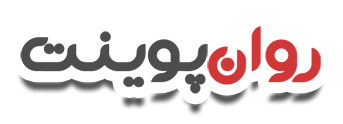 دانلود رایگان پاورپوینت های روانشناسی


© Copyright Ravanpoint.ir
http://www.ravanpoint.ir

Contact: info@ravanpoint.ir